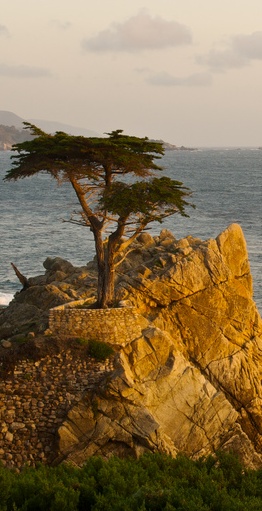 iOS Debugging            PART I
Finding and eliminating bugs in the code is a critical phase of the development process.
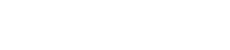 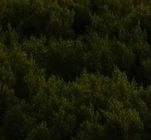 Dawid PlanetaTechnology DevelopmentThomson Reuters
London, August 2013
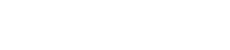 Question
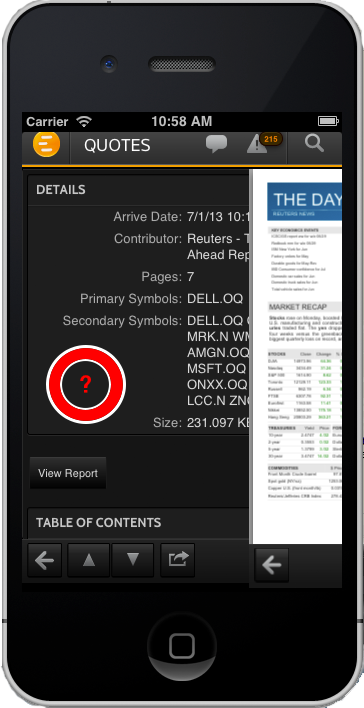 What type is clicked object?
Imagine that you are new to the project and you want to quickly know the name of a selected class.
How to do this using debugger?
"Everybody knows that something can't be done and then somebody turns up and he doesn't know it can't be done and 
he does it."
iOS Debugging | Part I
Dawid Planeta | Technology Development
2
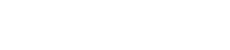 Question
1.) What type is clicked object? 
How to find the answer? Where and what kind breakpoint to create?
(lldb) breakpoint set --name "-[UIResponder touchesEnded:withEvent:]"
(lldb) breakpoint set --name "-[UIWindow sendEvent:]”(lldb) breakpoint set --selector touchesEnded:withEvent:
Check breakpoint list.
(lldb) breakpoint list
?
name vs selector differents?
Let’s check what is going on in the code. Look at (opcode) assembly instructions.
Assembly language, or just assembly, is a low-level programming language, which uses mnemonics, instructions and operands to represent machine code.
iOS Debugging | Part I
Dawid Planeta | Technology Development
3
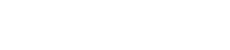 Question
(lldb) breakpoint set --name "-[UIResponder touchesEnded:withEvent:]"
Breakpoint 2: where = UIKit`-[UIResponder touchesEnded:withEvent:], address = 0x02cc898e
(lldb) disassemble --frame
UIKit`-[UIResponder touchesEnded:withEvent:]:
-> 0x2cc898e:  pushl  %ebp
   0x2cc898f:  movl   %esp, %ebp
   0x2cc8991:  subl   $8, %esp
   0x2cc8994:  movl   20(%ebp), %eax
   0x2cc8997:  movl   %eax, 4(%esp)
   0x2cc899b:  movl   16(%ebp), %eax
   0x2cc899e:  movl   %eax, (%esp)
   0x2cc89a1:  movl   8(%ebp), %ecx
   0x2cc89a4:  movl   12(%ebp), %edx
   0x2cc89a7:  calll  0x2cc882d                 ; forwardTouchMethod
   0x2cc89ac:  addl   $8, %esp
   0x2cc89af:  popl   %ebp
   0x2cc89b0:  ret    
(lldb)
Example:
push ebp
copy stack pointer to ebp
make space on stack for local data
ebp -- used to access data on stack
opcode source, dest
iOS Debugging | Part I
Dawid Planeta | Technology Development
4
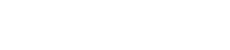 Question
EAX - Accumulator Register
EBX - Base Register (for use with arrays)
ECX - Counter Register
EDX - Data Register
ESI - Source Index
EDI - Destination Index
EBP - Base Pointer
ESP - Stack Pointer
What should we check next?
Thread backtrace?
Nothing? Let’s read the registers!
(lldb) register read
General Purpose Registers:
       eax = 0x0012098e  UIKit`-[UIResponder touchesEnded:withEvent:]
       ebx = 0x0f4133f0
       ecx = 0x005b20f9  "touchesEnded:withEvent:"
       edx = 0x00000000
       edi = 0x08a143c0
       esi = 0x07645d00
       ebp = 0xbfffe038
       esp = 0xbfffdefc
iOS Debugging | Part I
Dawid Planeta | Technology Development
5
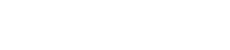 Question
What is in the base register (ebx)?
struct objc_class {
Class isa;

#if !__OBJC2__
Class super_class
const char *name 
long version
long info;
long instance_size
struct objc_ivar_list *ivars
struct objc_method_list **methodLists
struct objc_cache *cache
struct objc_protocol_list *protocols
#endif
}
(lldb) memory read --format x 0x0f4133f0
0x01db7050 0x00000001 0x00000003 0x00000002 0x0f41cd40 0x00000000 0x00000000 0x00000000
(lldb) image lookup --address 0x01db7050
      Address: CoreFoundation[0x001b2050] (CoreFoundation.__DATA.__objc_data + 2300)
      Summary: (void *)0x01db70f0: __NSSetM
(lldb) po 0x01db7050
$10 = 31158352 __NSSetM
Is $ebx like the Objective-C runtime Class structure (NSMutableSet) with name first?
iOS Debugging | Part I
Dawid Planeta | Technology Development
6
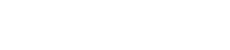 Question
What type is the selected object?
(lldb) breakpoint set --name "-[UIResponder touchesEnded:withEvent:]"
Breakpoint 1: where = UIKit`-[UIResponder touchesEnded:withEvent:], address = 0x0012098e
(lldb) breakpoint command add 1
Enter your debugger command(s).  Type 'DONE' to end.
> script print "\n=========“
> po $ebx> continue
> DONE
(lldb) breakpoint modify --condition '$ecx != $edi' 1
Do we need a condition?
How to display view hierarchy?
Expressions?
iOS Debugging | Part I
Dawid Planeta | Technology Development
7
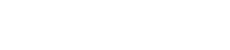 Question
1.) What type is the selected object? 
How to display view hierarchy?
(lldb) breakpoint set --name "-[UIResponder touchesEnded:withEvent:]"
Breakpoint 1: where = UIKit`-[UIResponder touchesEnded:withEvent:], address = 0x0012098e
(lldb) breakpoint command add 1
Enter your debugger command(s).  Type 'DONE' to end.
> script print "\n========="
> po $ebx> expr for(id idv=(id)[[$ebx anyObject] view]; idv; idv=(id)[idv superview])(void)printf("%s\n", (const char*)class_getName((id)[idv class]))
> continue
> DONE
(lldb) breakpoint modify --condition '$ecx != $edi' 1
Doesn’t work? How to fix this? Any Ideas?
What about with a UIButton?
Regular expressions?
iOS Debugging | Part I
Dawid Planeta | Technology Development
8
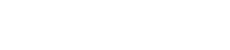 Question
1.) What type is the selected object? 
The second approach – regular expressions. Why not selector?
(lldb) breakpoint set --func-regex "touchesEnded:withEvent:\]"
Breakpoint 2: 52 locations.
(lldb) breakpoint command add 2
Enter your debugger command(s).  Type 'DONE' to end.
> script print "\n========="
> po $ebx > continue
> DONE
(lldb) breakpoint modify -c '$ecx != $edi' 2
iOS Debugging | Part I
Dawid Planeta | Technology Development
9
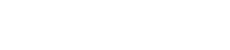 Introduction to iOS Debugging
PART III

Targeting debugging
Continuous Integration Debugging
Hacking and Securing iOS Applications
PART I

The xCode debugging environments
Exception and Symbolic Breakpoints
Editing and Managing Breakpoints
Breakpoint Actions
Breakpoint commands
PART II


Python Scripting
Custom LLDB Command
XPC debugging
OpenGL ES Debugging
UIWebViews Debugging
Core Data Debugging
iOS Debugging | Part I
Dawid Planeta | Technology Development
10
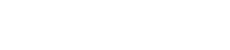 Introduction to iOS Debugging – PART I
Debugging is a methodical process of finding and reducing the number of bugs, or defects.
An expert is a man who has made all the mistakes which can be made, in a narrow field.
-- Niels Bohr
iOS Debugging | Part I
Dawid Planeta | Technology Development
11
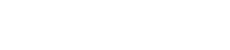 xCode 5.0 and GDB
Product -> Scheme -> Edit Scheme -> Run example.app (Xcode 4.6)
Xcode 5 does not support use of the LLVM-GCC compiler and the GDB debugger. Existing projects configured to use LLVM-GCC and GDB will be reconfigured to use the LLVM compiler and LLD
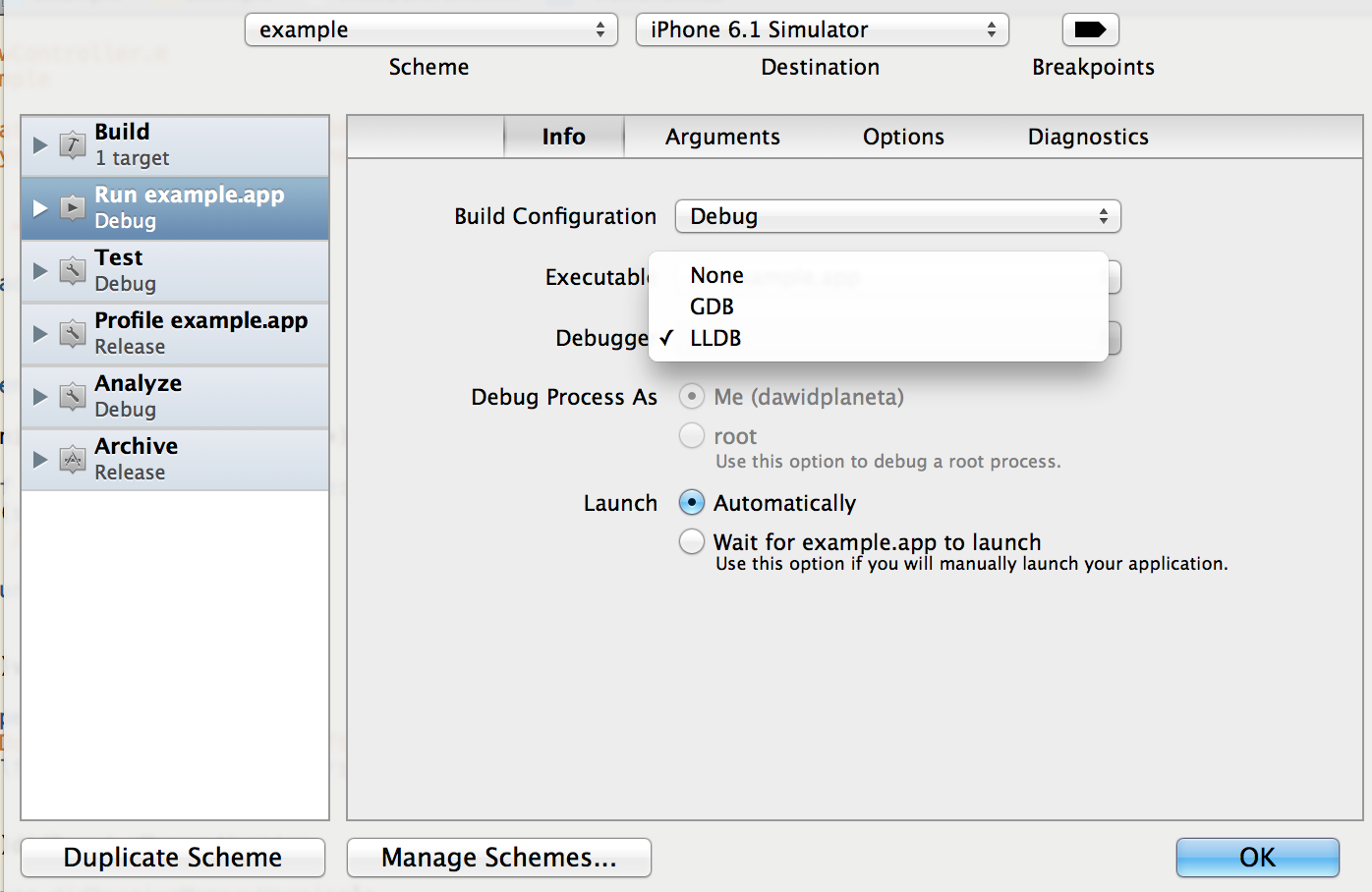 iOS Debugging | Part I
Dawid Planeta | Technology Development
12
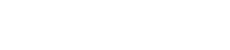 Why create LLDB?
Wanted better debugger
What was wrong with GDB?
Architecture
Parses information in large chunks
GDB was not designed to vend an API
Global variables contain program state
Different GDB binaries for each architecture
Pervasive preprocessor macros
Issues with expression parser
Objective-C properties
iOS Debugging | Part I
Dawid Planeta | Technology Development
13
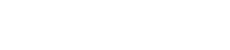 LLDB Improvements
￼Improved Objective-C debugging support
Objective-C property syntax
Full Objective-C class definitions
Data formatters now in LLDB
Objective-C and C++ STL types and collections
Watchpoints for desktop and iOS
Improved Python scripting
iOS Debugging | Part I
Dawid Planeta | Technology Development
14
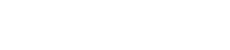 xCode 4 Debugging Environments
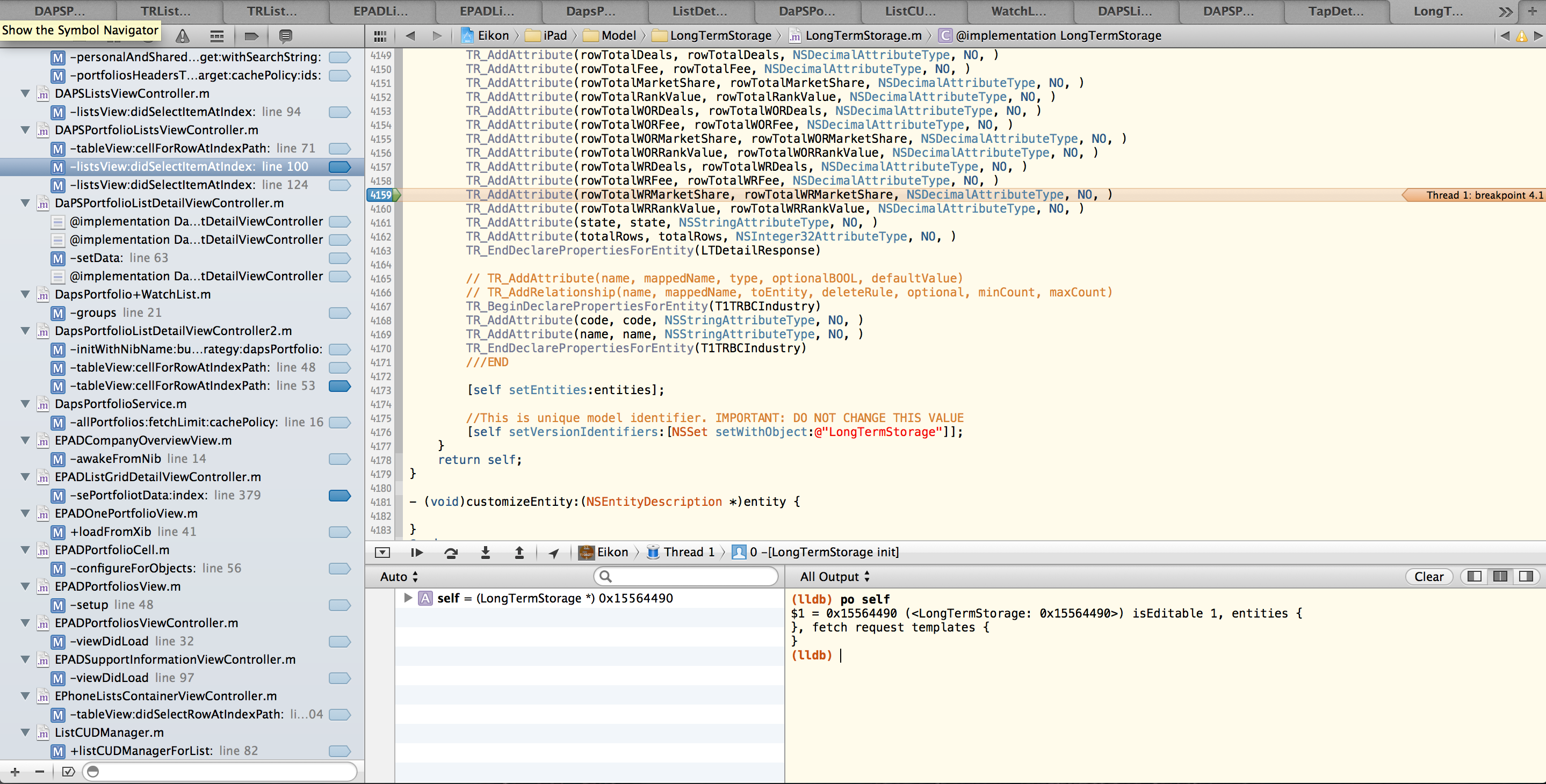 iOS Debugging | Part I
Dawid Planeta | Technology Development
15
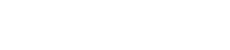 xCode 4 Debugging Environments
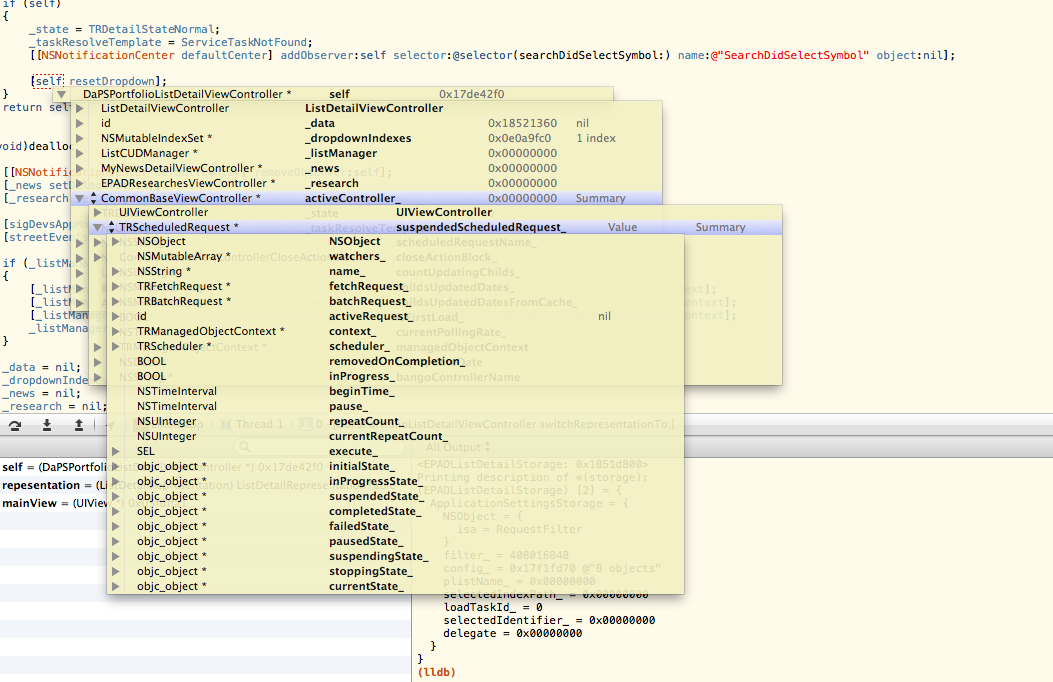 iOS Debugging | Part I
Dawid Planeta | Technology Development
16
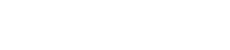 ￼￼Exception and Symbolic Breakpoints
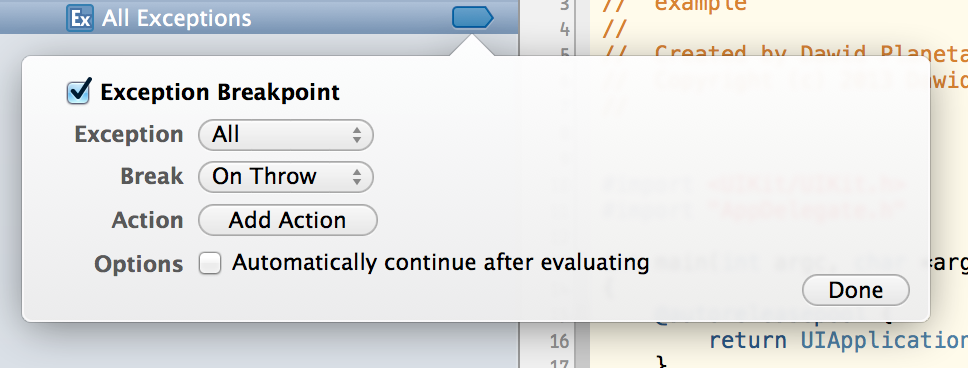 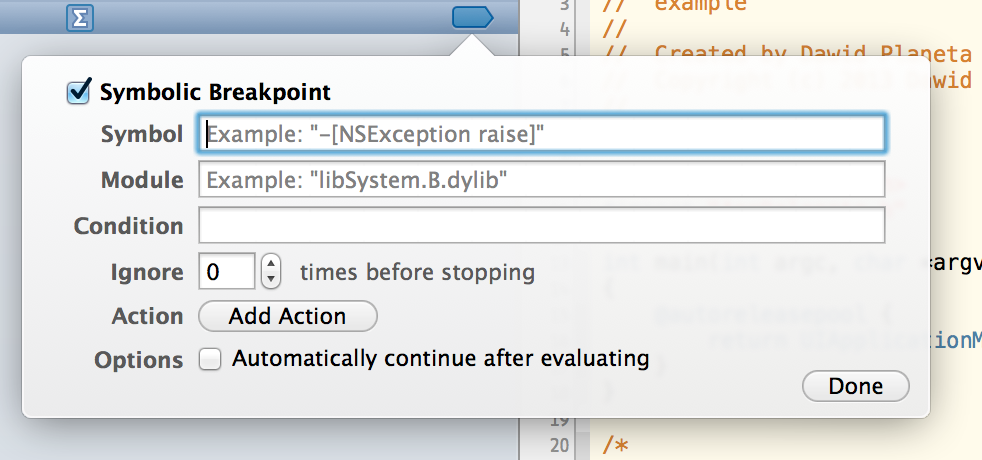 iOS Debugging | Part I
Dawid Planeta | Technology Development
17
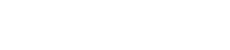 Creating Breakpoints – Question
How to track all low-level Objective-C functions?
(lldb) breakpoint set --name objc_msgSend
Breakpoint 1: where = libobjc.A.dylib`objc_msgSend, address = 0x010e008c
(lldb) thread backtrace
* thread #1: tid = 0x1c03, 0x010e008c libobjc.A.dylib`objc_msgSend, stop reason = breakpoint 1.1
    frame #0: 0x010e008c libobjc.A.dylib`objc_msgSend
    frame #1: 0x01c8ace1 CoreFoundation`__NSArrayEnumerate + 161
…
    frame #16: 0x01beb668 GraphicsServices`GSEventRun + 104
    frame #17: 0x00012ffc UIKit`UIApplicationMain + 1211
    frame #18: 0x0000251d example`main(argc=1, argv=0xbffff36c) + 141 at main.m:16
    frame #19: 0x00002445 example`start + 53
(lldb)
iOS Debugging | Part I
Dawid Planeta | Technology Development
18
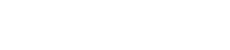 Creating Breakpoints – Question
How to track all low-level Objective-C functions?
(lldb) breakpoint set --name objc_msgSend
Breakpoint 1: where = libobjc.A.dylib`objc_msgSend, address = 0x010e008c
(lldb) breakpoint command add --script-type python 1
Enter your Python command(s). Type 'DONE' to end.
> frame1 = lldb.thread.GetFrameAtIndex(1)
> global str
> tmp = '%s : %s, frames: %i' % (frame1.module.file.basename, frame1.name, lldb.thread.num_frames)
> if str != tmp:
> 	str = tmp
> 	print tmp
> lldb.process.Continue()
> DONE
iOS Debugging | Part I
Dawid Planeta | Technology Development
19
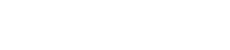 Creating Breakpoints – Command Line
iOS Debugging | Part I
Dawid Planeta | Technology Development
20
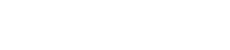 Deleting Breakpoints
(lldb) breakpoint list
Current breakpoints:
2: file ='ViewController.m', line = 31, locations = 1, resolved = 1

  2.1: where = example`-[ViewController viewDidLoad] + 78 at ViewController.m:31, address = 0x00002b6e, resolved, hit count = 0 

(lldb) breakpoint delete 2
1 breakpoints deleted; 0 breakpoint locations disabled.
iOS Debugging | Part I
Dawid Planeta | Technology Development
21
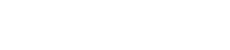 Editing Breakpoints and Variables
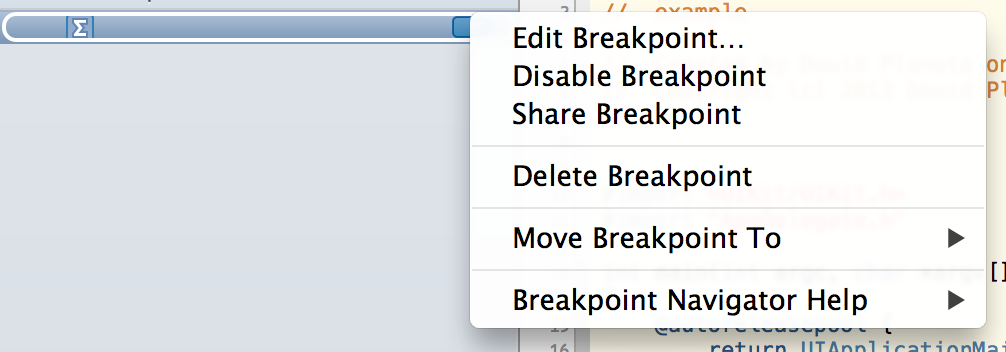 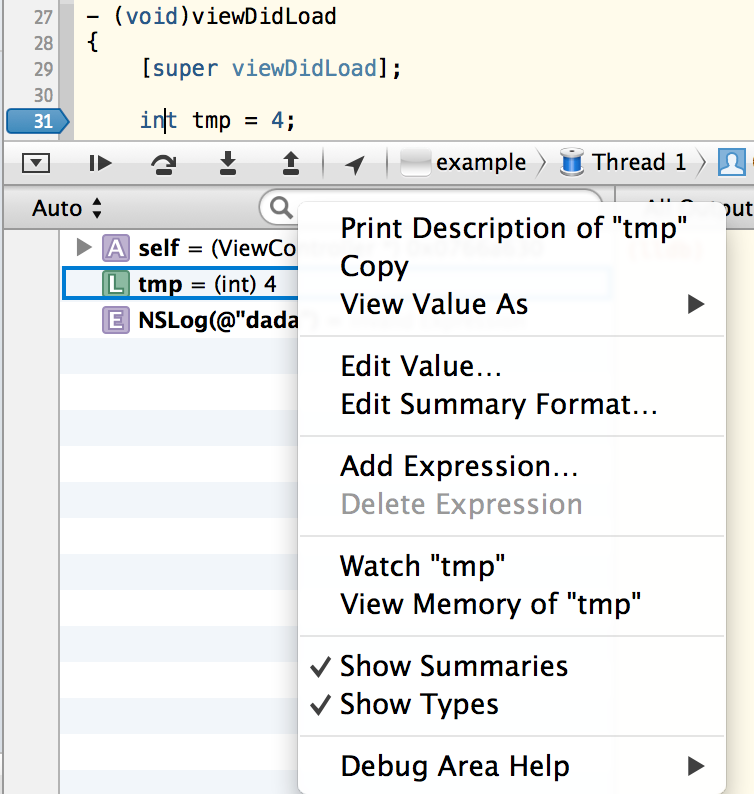 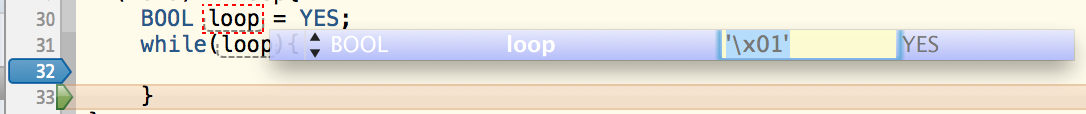 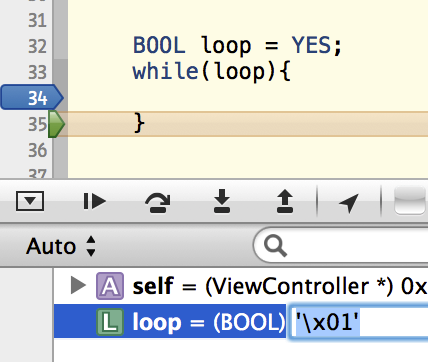 (lldb) frame variable
(ViewController *const) self = 0x0753be60
(SEL) _cmd = "viewDidLoad"
(BOOL) loop = YES
(lldb) expr loop=NO
(BOOL) $0 = NO
iOS Debugging | Part I
Dawid Planeta | Technology Development
22
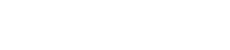 Expressions
The expression parser uses a full instance of the Clang compiler (front end compiler uses LLVM as its back end) in order to accurately evaluate expressions.
Expressions is compiled into an AST (Abstract Syntax Tree), then is generating a DWARF (standardized debugging data format) expression that contains simple opcodes that can be quickly re-evaluated each time an expression needs to be evaluated, or JIT'ed (machine code in a just-in-time compiler) up into code that can be run on the process being debugged.
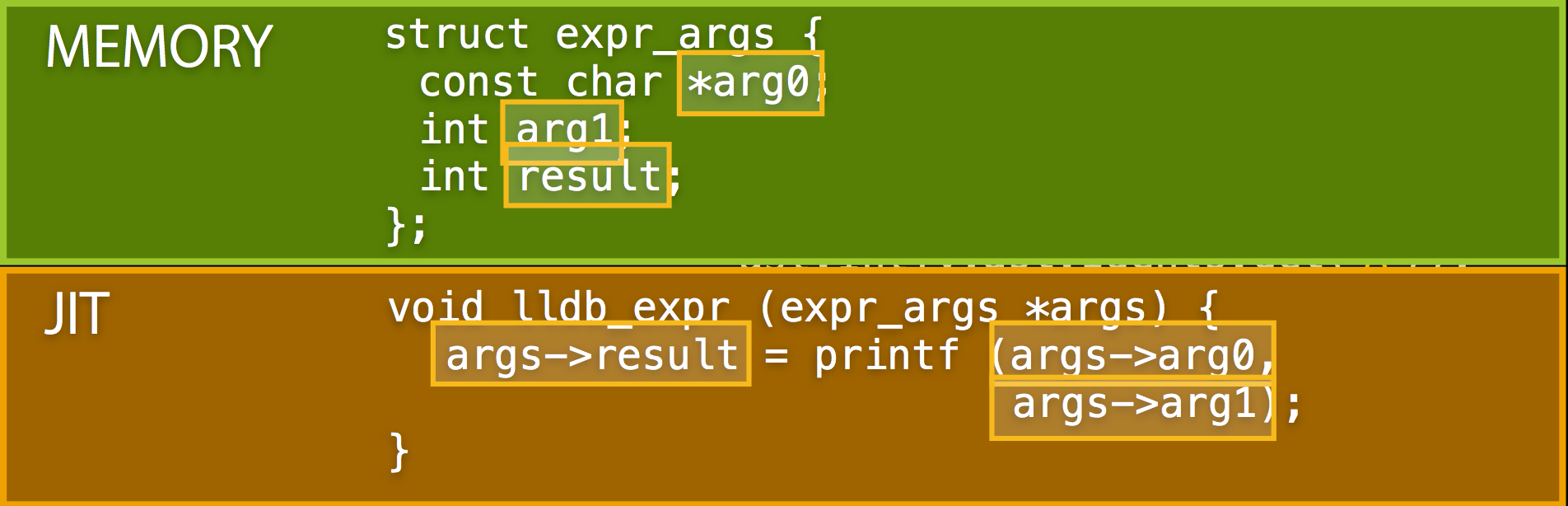 iOS Debugging | Part I
Dawid Planeta | Technology Development
23
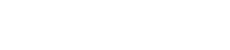 Expressions
Syntax: expression <cmd-options> -- <expr>

Command Options Usage:
  expression [-f <format>] [-G <gdb-format>] [-a <boolean>] [-d <boolean>] [-t <unsigned-integer>] [-u <boolean>] -- <expr>
  expression [-o] [-a <boolean>] [-d <boolean>] [-t <unsigned-integer>] [-u <boolean>] -- <expr>
  expression <expr>

User defined variables:
    You can define your own variables for convenience or to be used in subsequent expressions.
    You define them the same way you would define variables in C.  If the first character of 
    your user defined variable is a $, then the variable's value will be available in future
    expressions, otherwise it will just be available in the current expression.

Examples: 
   expr my_struct->a = my_array[3] 
   expr -f bin -- (index * 8) + 5 
   expr unsigned int $foo = 5
   expr char c[] = "foo"; c[0]
IMPORTANT NOTE:  Because this command takes 'raw' input, if you use any command options you must use ' -- ' between the end of the command options and the beginning of the raw input.
iOS Debugging | Part I
Dawid Planeta | Technology Development
24
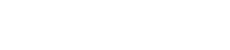 ￼Breakpoint Actions
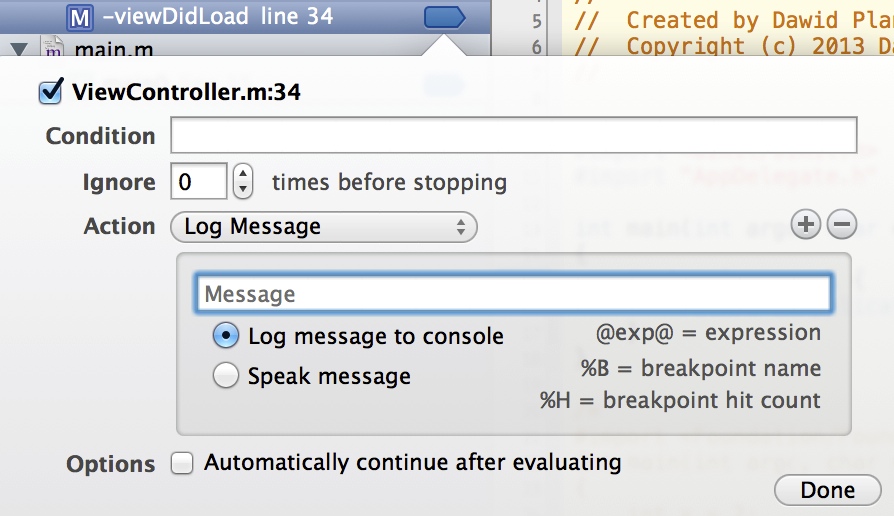 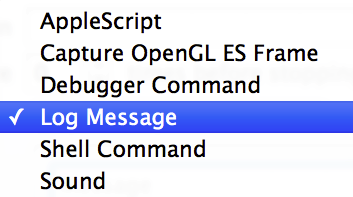 iOS Debugging | Part I
Dawid Planeta | Technology Development
25
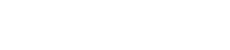 ￼AppleScript
AppleScript is primarily a scripting language developed by Apple to do Inter-Application Communication (IAC) using AppleEvents.


The Open Scripting Architecture (OSA) provides a standard and extensible mechanism for interapplication communication in OS X. Communication takes place through the exchange of Apple events, a type of message designed to encapsulate commands and data of any complexity.


Apple events provide an event dispatching and data transport mechanism that can be used within a single application, between applications on the same computer, and between applications on different computers. The OSA defines data structures, a set of common terms, and a library of functions, so that applications can more easily create and send Apple events, as well as receive them and extract data from them.
iOS Debugging | Part I
Dawid Planeta | Technology Development
26
[Speaker Notes: References:

http://developer.apple.com/library/mac/#documentation/AppleScript/Conceptual/AppleScriptX/AppleScriptX.html
https://developer.apple.com/library/mac/#documentation/applescript/conceptual/applescriptlangguide/introduction/ASLR_intro.html
https://en.wikipedia.org/wiki/AppleScript
http://mac.tutsplus.com/tutorials/automation/the-ultimate-beginners-guide-to-applescript-2/

do shell script "date >> $HOME/Desktop/LastUpdate.txt”

---

Send email:set recipientName to "Dawid Planeta"
set recipientAddress to "dplaneta@gmail.com"
set theSubject to "AppleScript Automated Email"
set theContent to "This email was created by Xcode breakpoint!"
--Mail Tell Block
tell application "Mail"
    --Create the message
    set theMessage to make new outgoing message with properties {subject:theSubject, content:theContent, visible:true}
    --Set a recipient
    tell theMessage
        make new to recipient with properties {name:recipientName, address:recipientAddress}
        --Send the Message
        send
    end tell
end tell]
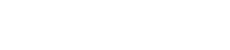 ￼AppleScript
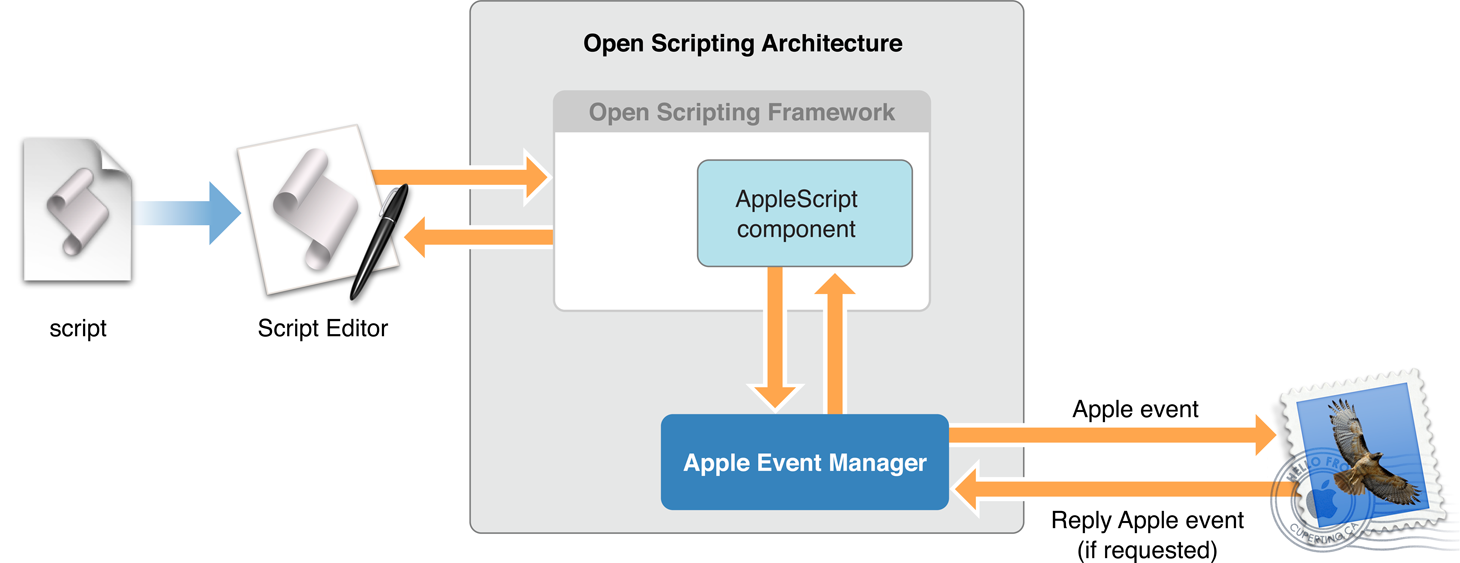 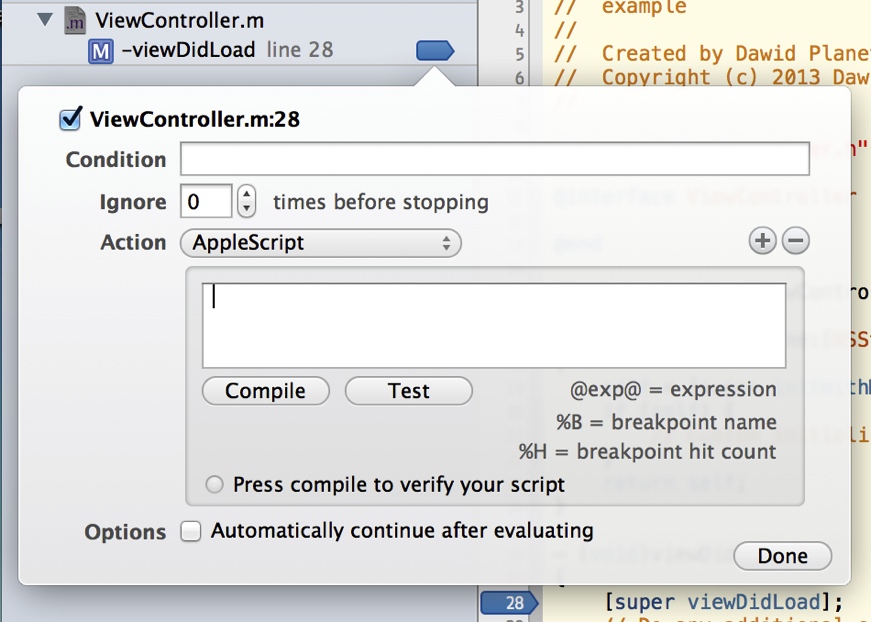 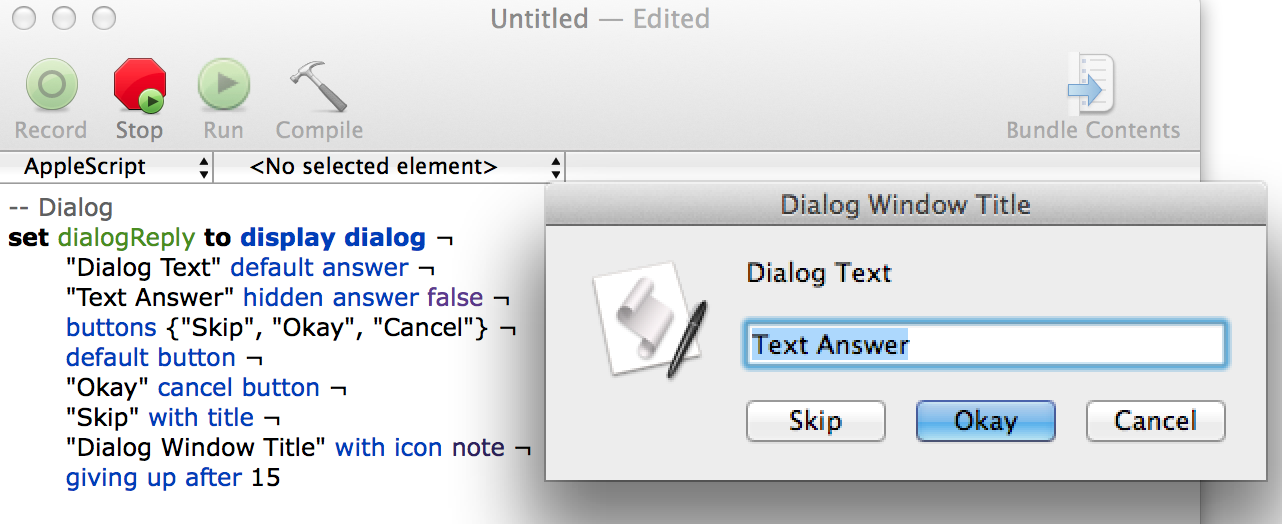 iOS Debugging | Part I
Dawid Planeta | Technology Development
27
[Speaker Notes: References:

http://developer.apple.com/library/mac/#documentation/AppleScript/Conceptual/AppleScriptX/AppleScriptX.html
https://developer.apple.com/library/mac/#documentation/applescript/conceptual/applescriptlangguide/introduction/ASLR_intro.html
https://en.wikipedia.org/wiki/AppleScript
http://mac.tutsplus.com/tutorials/automation/the-ultimate-beginners-guide-to-applescript-2/

do shell script "date >> $HOME/Desktop/LastUpdate.txt”

---

Send email:set recipientName to "Dawid Planeta"
set recipientAddress to "dplaneta@gmail.com"
set theSubject to "AppleScript Automated Email"
set theContent to "This email was created by Xcode breakpoint!"
--Mail Tell Block
tell application "Mail"
    --Create the message
    set theMessage to make new outgoing message with properties {subject:theSubject, content:theContent, visible:true}
    --Set a recipient
    tell theMessage
        make new to recipient with properties {name:recipientName, address:recipientAddress}
        --Send the Message
        send
    end tell
end tell]
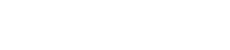 ￼AppleScript Breakpoint Action
display dialog "Hello, world!"
display alert "Hello, world!”
do shell script "date >> $HOME/Desktop/breakUpdate.txt"
say "Hello, world!"
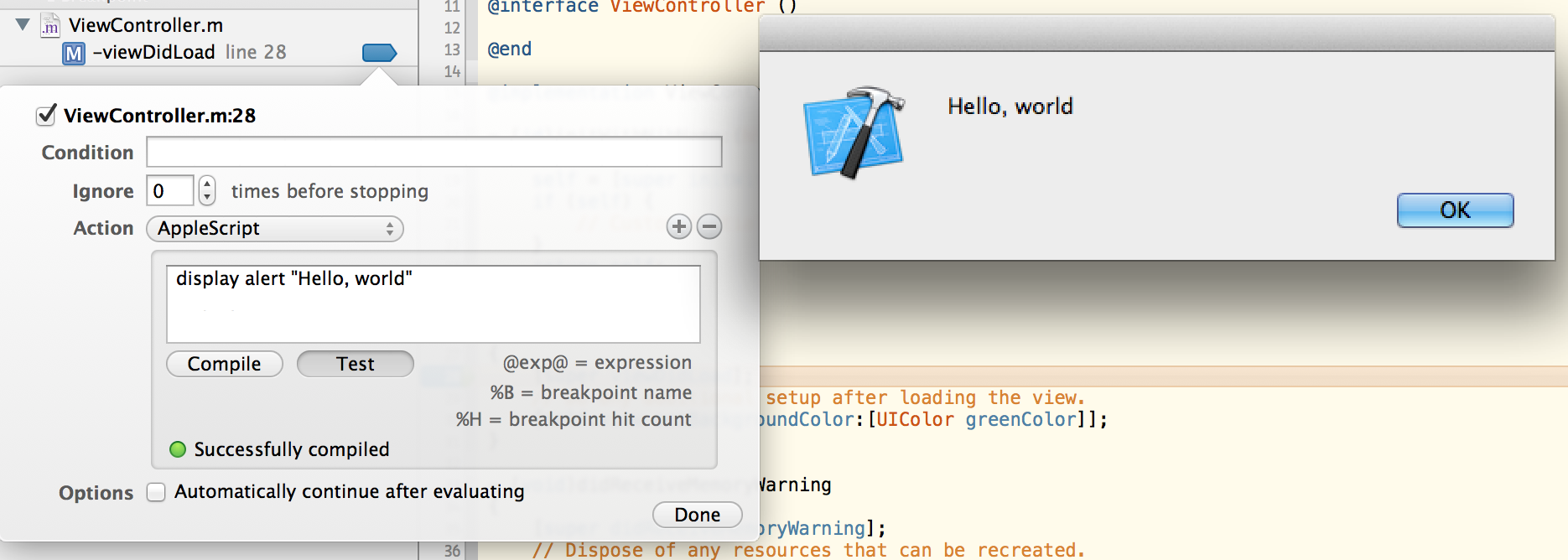 iOS Debugging | Part I
Dawid Planeta | Technology Development
28
[Speaker Notes: Scripts:

do shell script "date >> $HOME/Desktop/breakUpdate.txt”
---]
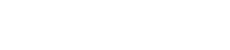 ￼AppleScript Breakpoint Action
Call an other application.
tell application "Safari" to open location "http://www.google.com"
tell application "Safari"
	activate
	do JavaScript "window.open('http://www.google.com')" in document 1
end tell
Check internal and external IP
set internalIP to IPv4 address of (get system info)
set externalIP to word 25 of (do shell script "curl checkip.dyndns.org")
display alert "internal IP: " & internalIP & ”\nexternal IP: " & externalIP
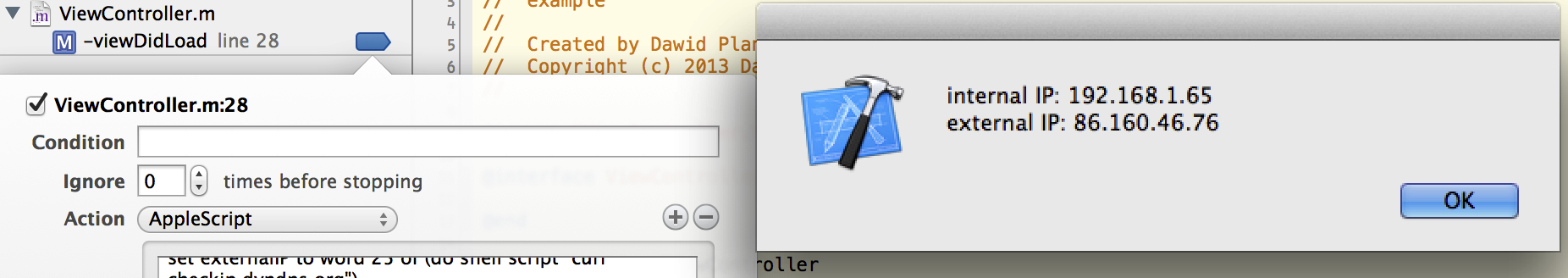 iOS Debugging | Part I
Dawid Planeta | Technology Development
29
[Speaker Notes: Scripts:
tell application "Safari" to open location "http://www.google.com”
---
tell application "Safari"
	activate
	do JavaScript "window.open('http://www.google.com')" in document 1
end tell
---
set internalIP to IPv4 address of (get system info)
set externalIP to word 25 of (do shell script "curl checkip.dyndns.org")
display alert "internal IP: " & internalIP & ”\nexternal IP: " & externalIP]
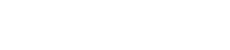 ￼AppleScript Breakpoint Action
set recipientName to "Dawid Planeta"
set recipientAddress to ”dawid@email.com"
set theSubject to "AppleScript Automated Email"
set theContent to "This email was created by Xcode breakpoint!"
--Mail Tell Block
tell application "Mail"
	--Create the message
	set theMessage to make new outgoing message with properties {subject:theSubject, content:theContent, visible:true}
	--Set a recipient
	tell theMessage
		make new to recipient with properties {name:recipientName, address:recipientAddress}
		--Send the Message
		send
	end tell
end tell
iOS Debugging | Part I
Dawid Planeta | Technology Development
30
[Speaker Notes: set recipientName to "Dawid Planeta"
set recipientAddress to "dawid@maill.com"
set theSubject to "AppleScript Automated Email"
set theContent to "This email was created by Xcode breakpoint!"
--Mail Tell Block
tell application "Mail"
    --Create the message
    set theMessage to make new outgoing message with properties {subject:theSubject, content:theContent, visible:true}
    --Set a recipient
    tell theMessage
        make new to recipient with properties {name:recipientName, address:recipientAddress}
        --Send the Message
        send
    end tell
end tell]
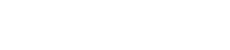 ￼AppleScript Breakpoint Action
Opportunities?
Benefits?
iOS Debugging | Part I
Dawid Planeta | Technology Development
31
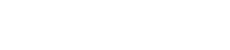 Capture OpenGL ES Frame
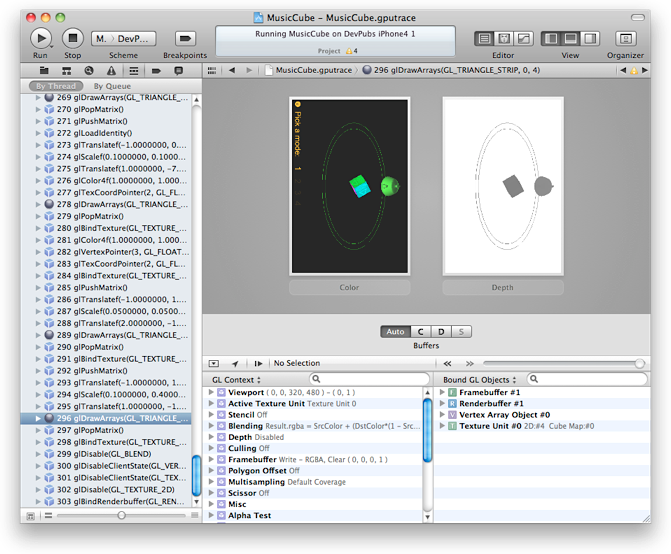 OpenGL ES Debugging is presented comprehensively in the second part of the presentation.
iOS Debugging | Part I
Dawid Planeta | Technology Development
32
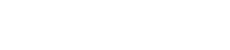 Debugger Command
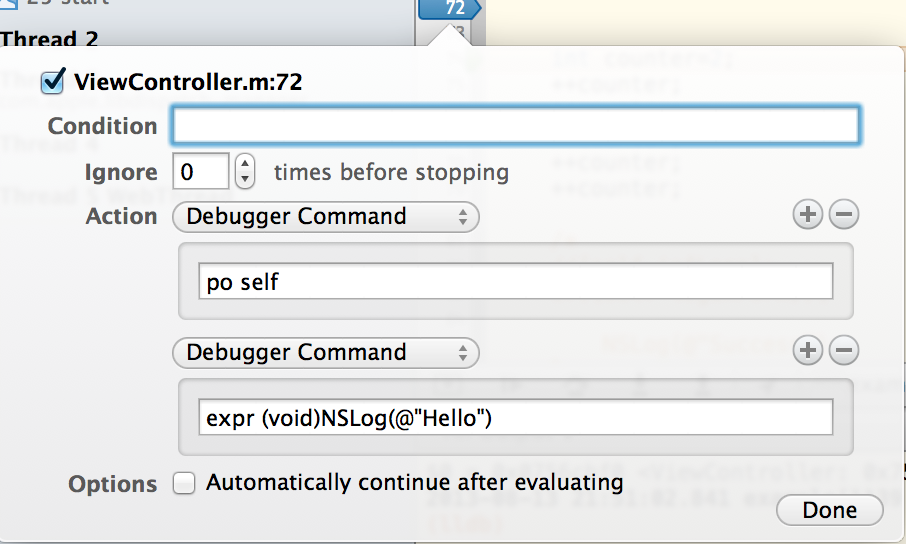 iOS Debugging | Part I
Dawid Planeta | Technology Development
33
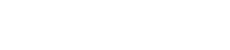 Log Message
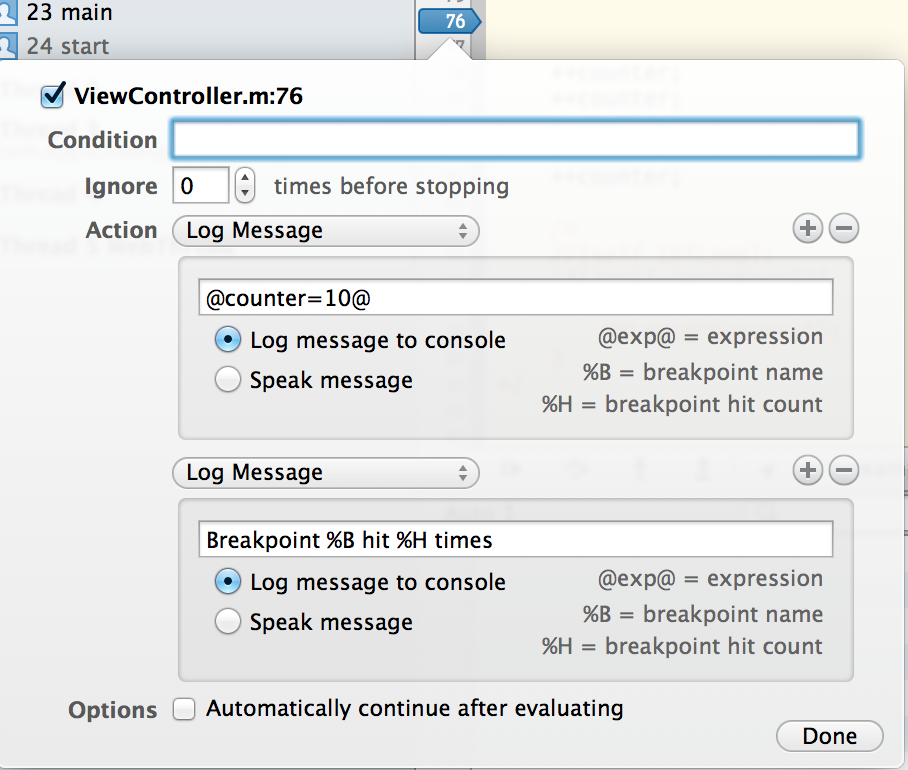 iOS Debugging | Part I
Dawid Planeta | Technology Development
34
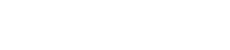 ￼Shell Command Breakpoint Action
Run command-line programs using shell commands. For example you can take screenshot and check memory leaks using external tools.
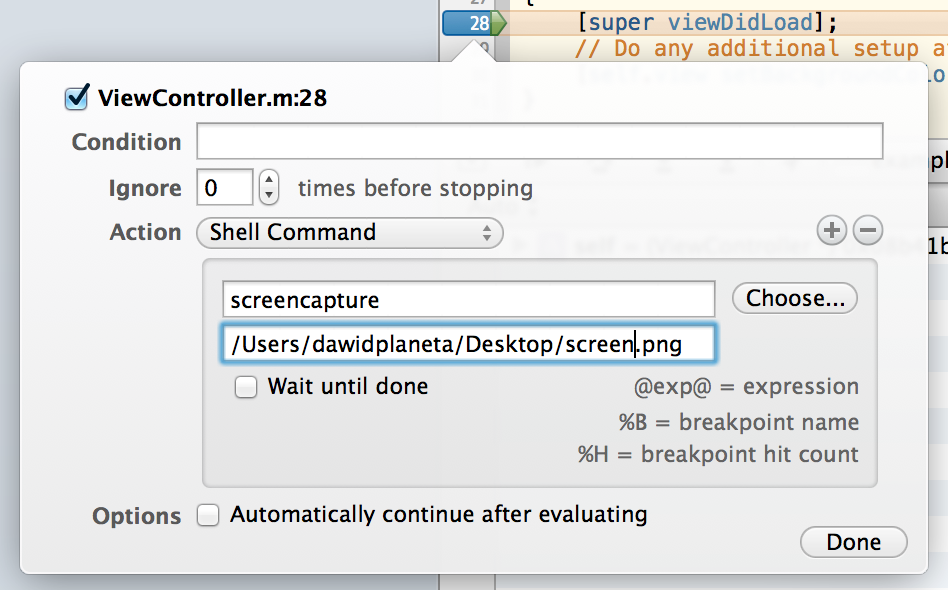 Command: screencapture
/Users/dawidplaneta/Desktop/screenshot.png
Or call our script
Command: sh
/Users/dawidplaneta/Desktop/leakScript.sh
#!/bin/bash
leaks -nocontext -nostacks iPhone\ Simulator > $HOME/Desktop/simLeaks.txt
exit
iOS Debugging | Part I
Dawid Planeta | Technology Development
35
[Speaker Notes: leaks -nocontext -nostacks iPhone\ Simulator > $HOME/Desktop/simLeaks.txt
/Users/dawidplaneta/Desktop/screenshot.png

References:
https://developer.apple.com/library/mac/documentation/darwin/reference/manpages/man1/leaks.1.html
http://jprithvi.wordpress.com/tag/debugger-breakpoint-actions/]
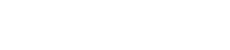 Sharing Breakpoints
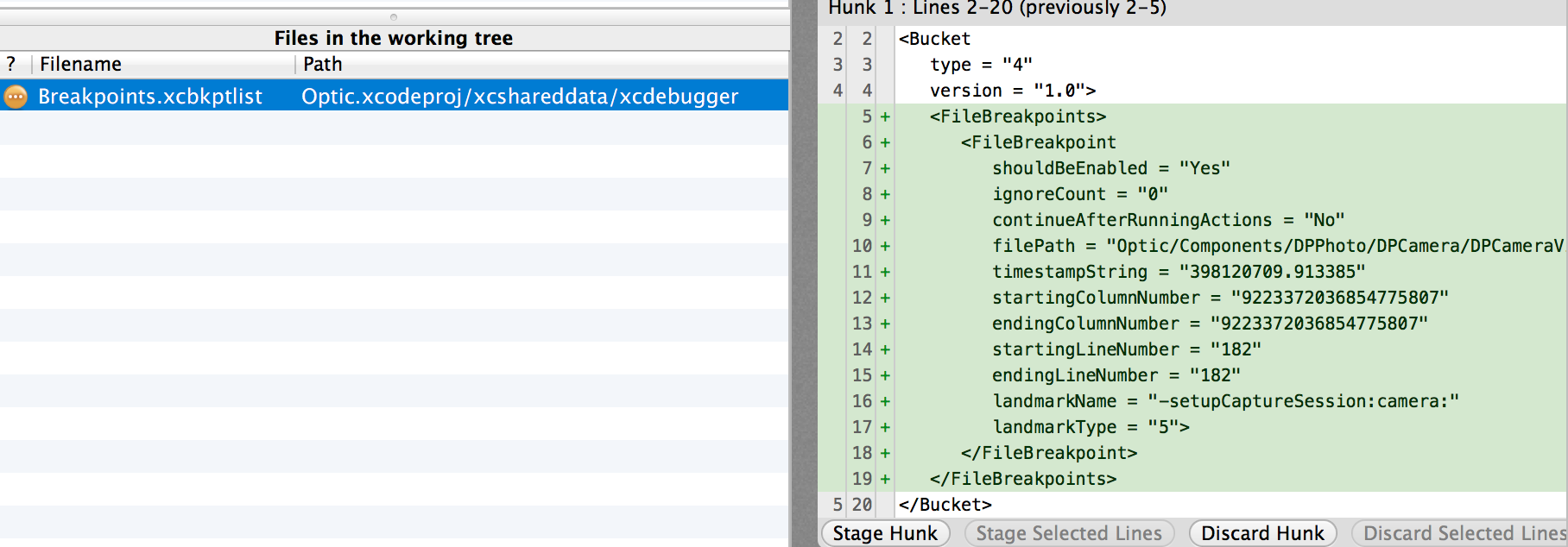 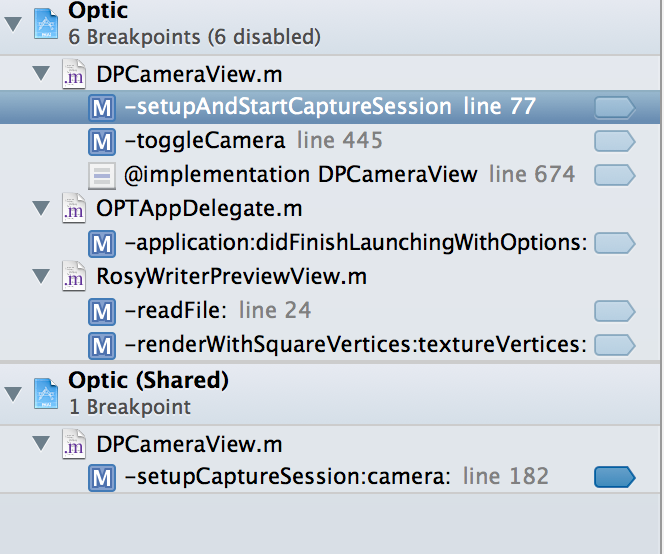 iOS Debugging | Part I
Dawid Planeta | Technology Development
36
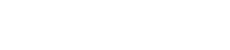 Breakpoint commands
iOS Debugging | Part I
Dawid Planeta | Technology Development
37
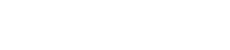 Breakpoint commands
Set a conditional breakpoint
(lldb) breakpoint set --selector example2: -c 'i==2’

(lldb) breakpoint set -S example3: -c '(BOOL)[$eax isEqualToString:@"Password2"]'
Breakpoint 3: where = example`-[ViewController example3:] + 32 at ViewController.m:60, address = 0x00002e10
(lldb) breakpoint command addEnter your debugger command(s).  Type 'DONE' to end.
> expr str=@"newPassword"
> c
> DONE
- (void)example2:(NSInteger)i{ NSLog(@"example2: %i", i); }
- (NSString*)example3:(NSString*)str{ return str; }
…
NSLog(@"password: %@",[self example3:@"Password1"]);
NSLog(@"password: %@",[self example3:@"Password2"]);
iOS Debugging | Part I
Dawid Planeta | Technology Development
38
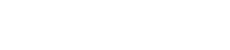 Breakpoint commands
Setting a regular expression breakpoint
Match every method from class
(lldb) breakpoint set --func-regex CLASS_NAME(lldb) breakpoint set --func-regex "\[CLASS_NAME"(lldb) breakpoint set --func-regex "\[CLASS_NAME METHOD_NAME:\]"
Match every function in the shared library.
The regular expression '.' will match any string that has at least one character in it, so we will use that.
(lldb) breakpoint set --func-regex=. --shlib=libsqlite3.dylib
iOS Debugging | Part I
Dawid Planeta | Technology Development
39
[Speaker Notes: References
http://lldb.llvm.org/python-reference.html]
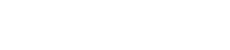 Breakpoint commands examples
Setting a regular expression breakpoint
Example
(lldb) breakpoint set --func-regex "\[DaPSPortfolioListDetailViewController"(lldb) breakpoint command add 13Enter your debugger command(s).  Type 'DONE' to end.
> script print "========="
> thread backtrace
> continue
> DONE
iOS Debugging | Part I
Dawid Planeta | Technology Development
40
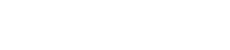 Breakpoint commands examples
Setting a regular expression breakpoint
Example
(lldb) script global counter
(lldb) script counter = 0
(lldb) breakpoint set --func-regex "\[DaPSPortfolioListDetailViewController"
Breakpoint 22: 5 locations.
(lldb) breakpoint command add --script-type python 22
Enter your Python command(s). Type 'DONE' to end.
> global counter 
> counter += 1
> print '[%i] %s' % (counter, frame.GetFunctionName())
> return TRUE
> DONE
iOS Debugging | Part I
Dawid Planeta | Technology Development
41
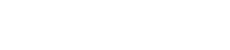 Breakpoint commands
iOS Debugging | Part I
Dawid Planeta | Technology Development
42
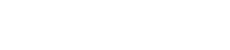 Breakpoint commands
iOS Debugging | Part I
Dawid Planeta | Technology Development
43
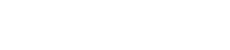 Examining Variables
iOS Debugging | Part I
Dawid Planeta | Technology Development
44
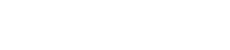 Examining Variables
Example

Display the arguments and local variables only when you stop in an object of the class named ViewController.
(lldb) target stop-hook add --classname ViewController --one-liner "frame variable"
Stop hook #1 added.
…
(ViewController *const) self = 0x07566a60
(SEL) _cmd = "viewDidLoad"
(int) x = 0
iOS Debugging | Part I
Dawid Planeta | Technology Development
45
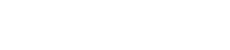 Watchpoint commands
iOS Debugging | Part I
Dawid Planeta | Technology Development
46
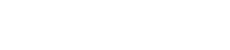 Watchpoint commands
iOS Debugging | Part I
Dawid Planeta | Technology Development
47
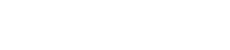 Watchpoint commands example
(lldb) watchpoint set variable counter 
Watchpoint created: Watchpoint 1: addr = 0xbfffdb4c size = 4 state = enabled type = w
    declare @ '/Users/dawidplaneta/Documents/Objective-C kruczki/example/example/ViewController.m:74'
    watchpoint spec = 'counter'
    new value: 0
(lldb) watchpoint modify --condition 'counter==5’
(lldb) watchpoint command add 1 -o bt
* thread #1: tid = 0x1c03, 0x00002f45 example`-[ViewController viewDidLoad](self=0x0717b400, _cmd=0x005c5a77) + 101 at ViewController.m:78, stop reason = watchpoint 1
    frame #0: 0x00002f45 example`-[ViewController viewDidLoad](self=0x0717b400, _cmd=0x005c5a77) + 101 at ViewController.m:78
...
Watchpoint 1 hit:
old value: 0
new value: 5
int counter=2;
++counter;
++counter;
++counter;
++counter;
++counter;
iOS Debugging | Part I
Dawid Planeta | Technology Development
48
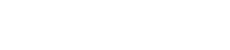 Examining Thread State
iOS Debugging | Part I
Dawid Planeta | Technology Development
49
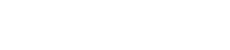 Examining Thread State
iOS Debugging | Part I
Dawid Planeta | Technology Development
50
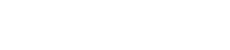 More LLDB commands
http://lldb.llvm.org/
iOS Debugging | Part I
Dawid Planeta | Technology Development
51
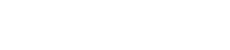 iOS Debugging – Part II
PART III

Targeting debugging
Continuous Integration Debugging
Hacking and Securing iOS Applications
PART I

The xCode debugging environments
Exception and Symbolic Breakpoints
Editing and Managing Breakpoints
Breakpoint Actions
Breakpoint commands
PART II

Python Scripting
Custom LLDB Command
XPC debugging
OpenGL ES Debugging
UIWebViews Debugging
Core Data Debugging
Thank you and welcome to the second part
iOS Debugging | Part I
Dawid Planeta | Technology Development
52